Evolution of the Storage Brain
Using history to predict the future

Larry Freeman
Senior Technologist
NetApp, Inc.
September 6, 2012
Introduction
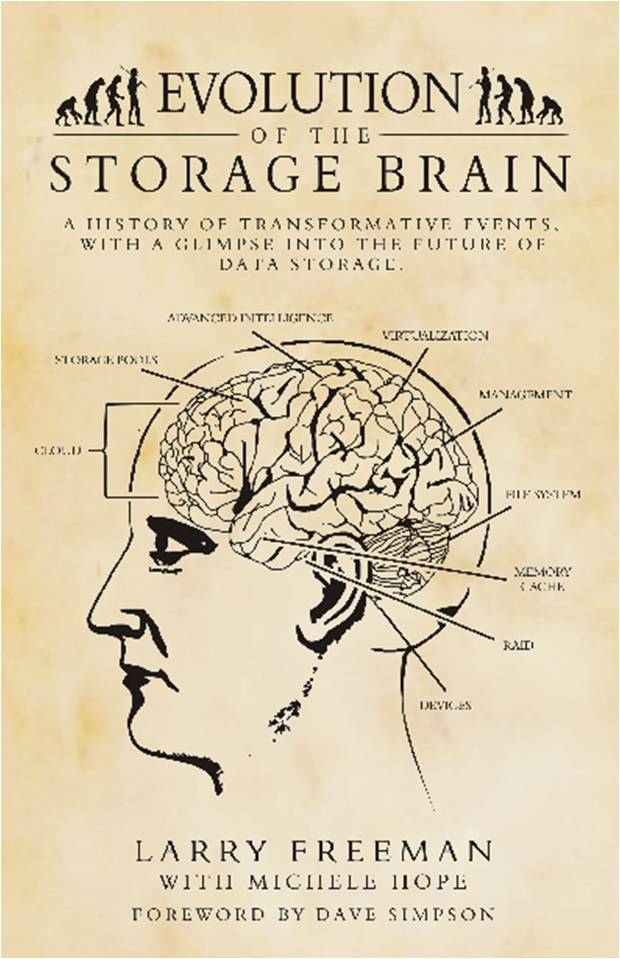 30-year view of data storage from an industry observer
The storage brain has evolved much like the human brain
Increasingly complex and sophisticated
Many functions have become autonomic:
Self-governing
Self-learning
Self-healing
This book discusses the reasons behind technologies that succeeded, any many that failed
Today’s Data Center
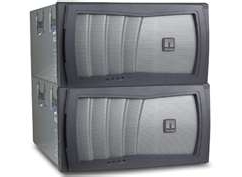 No longer a “Computer Room”
Highly virtualized
A pool of shared resources
Nothing is “real”
Three infrastructures are emerging:
Compute
Storage
Networking
Storing data in the cloud makes things easier, and harder
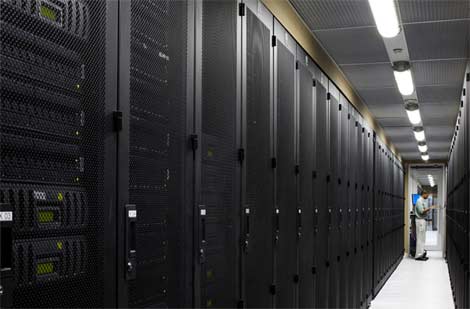 Data Growth 1980-2010 (Observed)
1980 – 10GB
1988 – 100GB
1995 – 1TB
2003 – 10TB
2008 – 50TB 
2010– 100TB
Data Growth Projection 2010-2040 (Historic)
2010 – 100TB
2018– 1PB
2025– 10PB
2031– 50PB
2035 – 100PB 
2040– 1,000PB (1 Exabyte)
Data Growth Projection 2010-2040 (Current)
2040 – 19 Exabytes Online??
The Evolution of Storage Devices
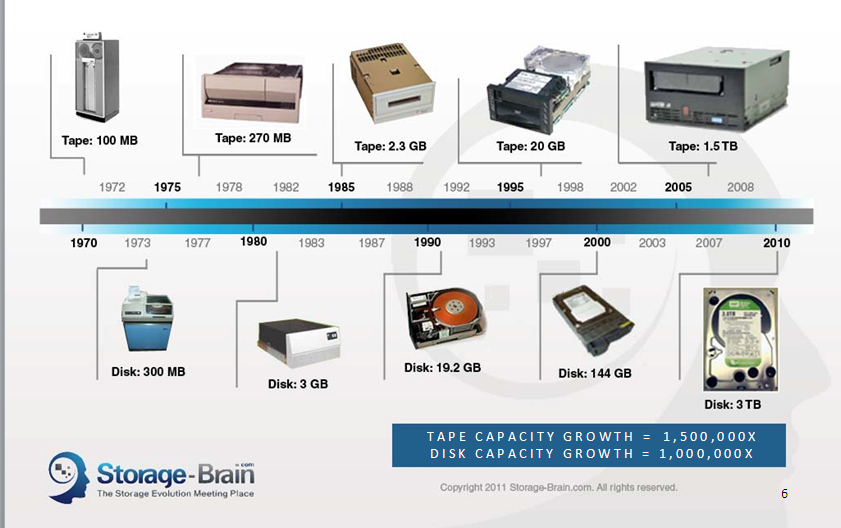 The Evolution of Data Applications
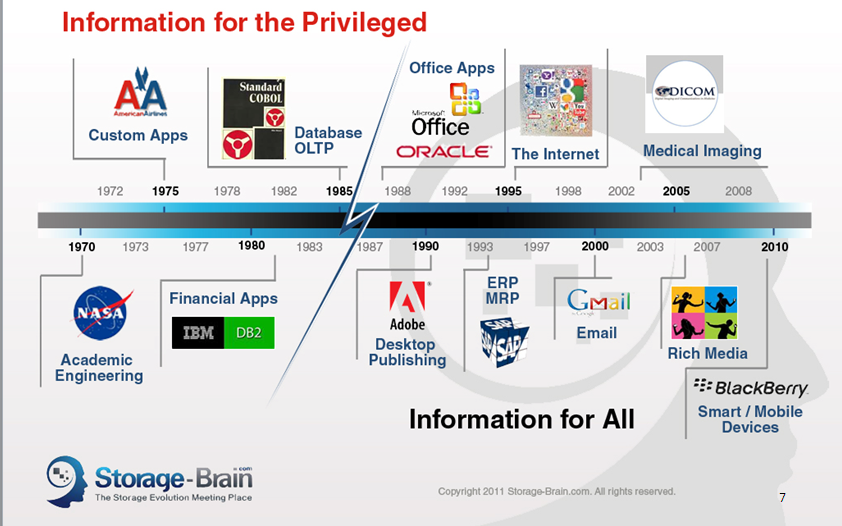 Top Ten Storage Innovations (1980-2010)
The golden age 
of innovation
A Quote From the Book
Looking back, I am sure if I tried to convince anyone in Raytheon’s 1980 [10GB] data center that they might someday be responsible for managing 100TB, they would have revoked my access badge. After all, this was 10,000 times more storage than they were used to seeing. But, here we are in 2010 and 100TB is a reality. Reasonable discussions are being held today as to whether or not we will see data grow again by a factor of 10,000 over the next 30 years.

The questions I, therefore, leave you with are:
How long will this data growth continue?
What will drive data growth over the next 30 years? 
At what rate will it grow?
UC San Diego Data Growth Research
“Our motivation in researching data and data growth are several: first, we appear to be at a critical inflection point in our understanding of how Moore’s Law improvements in compute, network and storage capacities are ushering in new paradigms in data intensive computing. 
Secondly, we need more and better use case analyses of how companies are leveraging the opportunities in data growth – where is the value in all of this data? More and better recording and analysis of emerging, successful practices is important.”
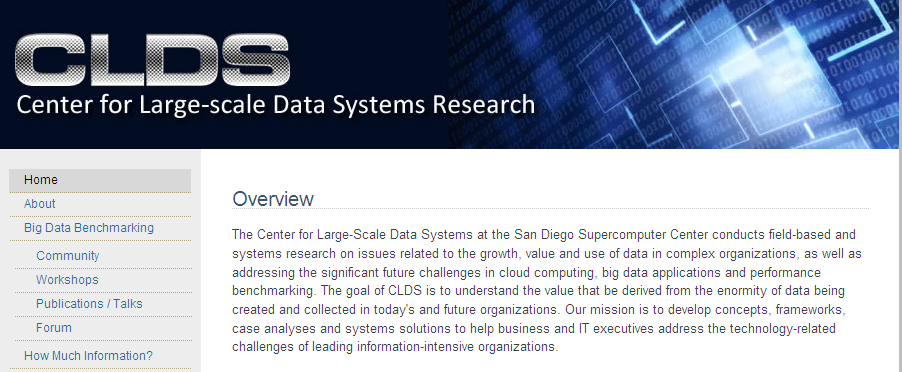 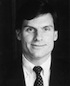 James Short, PhD
Principal Investigator
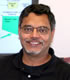 Chaitan Baru, PhDDistinguished Scientist
http://clds.ucsd.edu/
Data Taxonomy Model
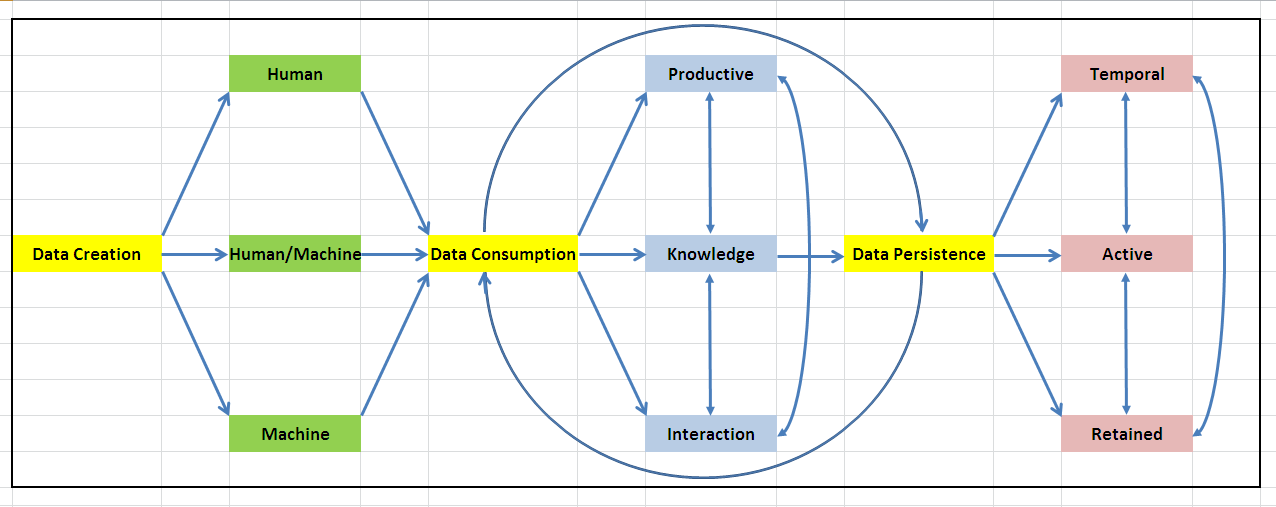 Data exists in 3 states:
Creation, Consumption, Persistence
Clues in determining the value of data:
The creation point
The time spent in consumptive state
The time spent transiting in consumptive and persistence states
The Enterprise Data Growth Index (DGI)
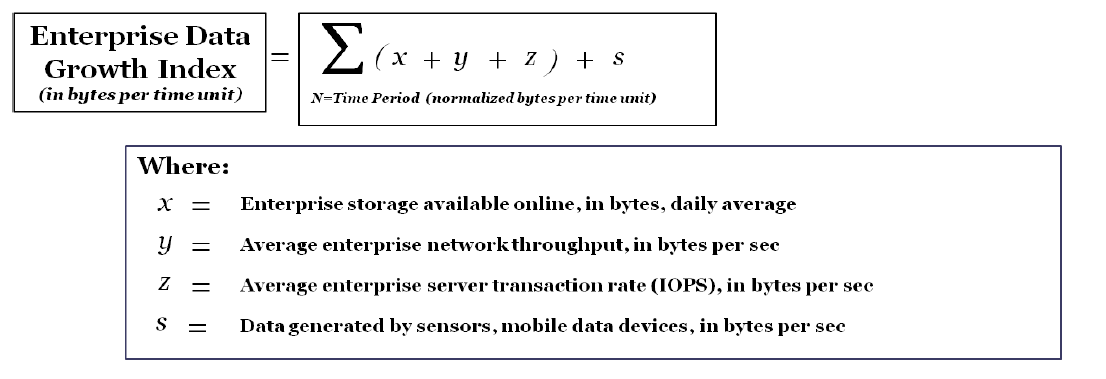 Examines data value from multiple perspectives:
Large datasets that are never accessed?
Small datasets that are continuously computed?
Very active traffic on a small amount of data?
Tools do not currently exist that place relative value on data
The DGI could be of great use as a business investment tool
Next Steps
Taxonomy refinement
Sponsor review
Use case studies
Published findings

Further research:
Industry-specific
Workload-specific
Questions/Comments?larry.freeman@netapp.comjshort@ucsd.edu